WELCOME DEAR MY STUDENTS
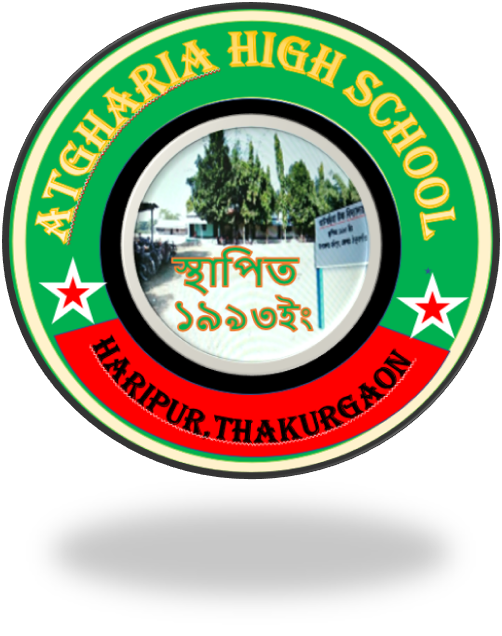 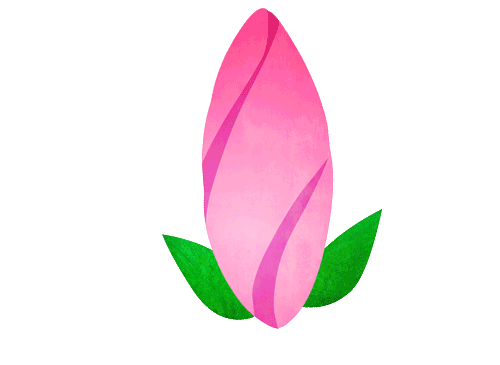 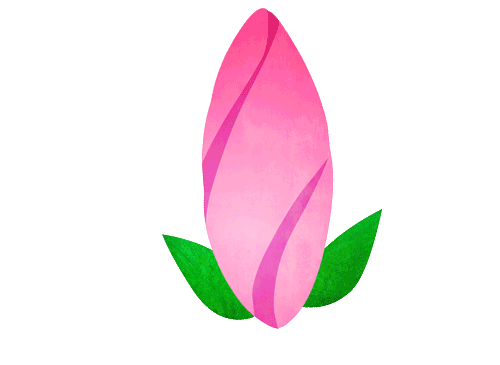 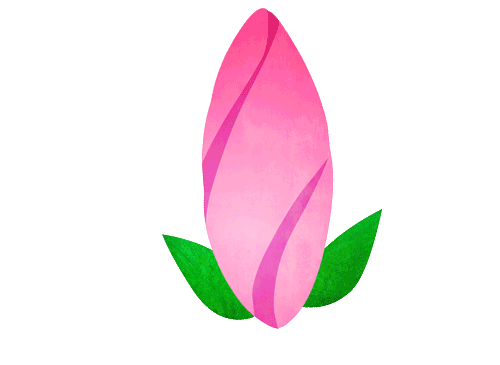 Teacher’s Information
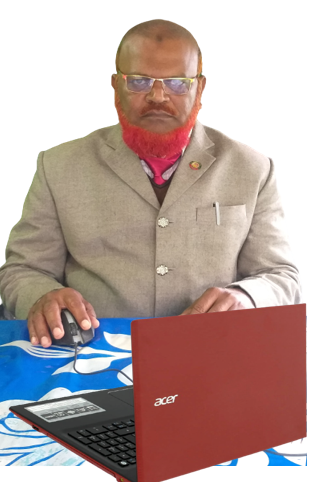 Md. Khalilur rahman
Assistant Teacher
Atgharia High School
Haripur, Thakurgaon.
Class:-VII
English 2nd Paper
Topic:-Verbal
Time-50 minutes
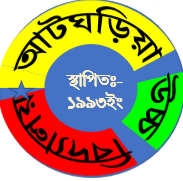 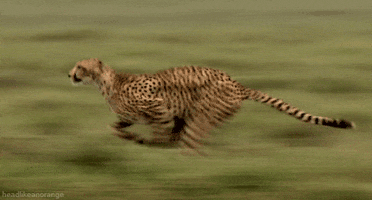 The tiger is  _________very fast.
running
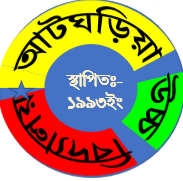 What is this?
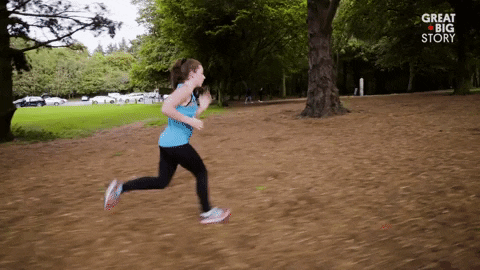 It’s a running girl.
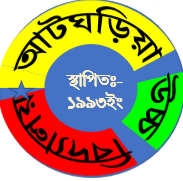 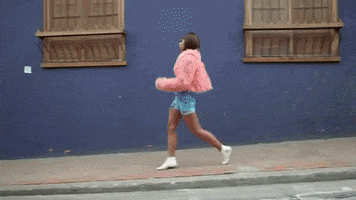 Walking  in the morning 
is good for health.
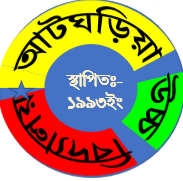 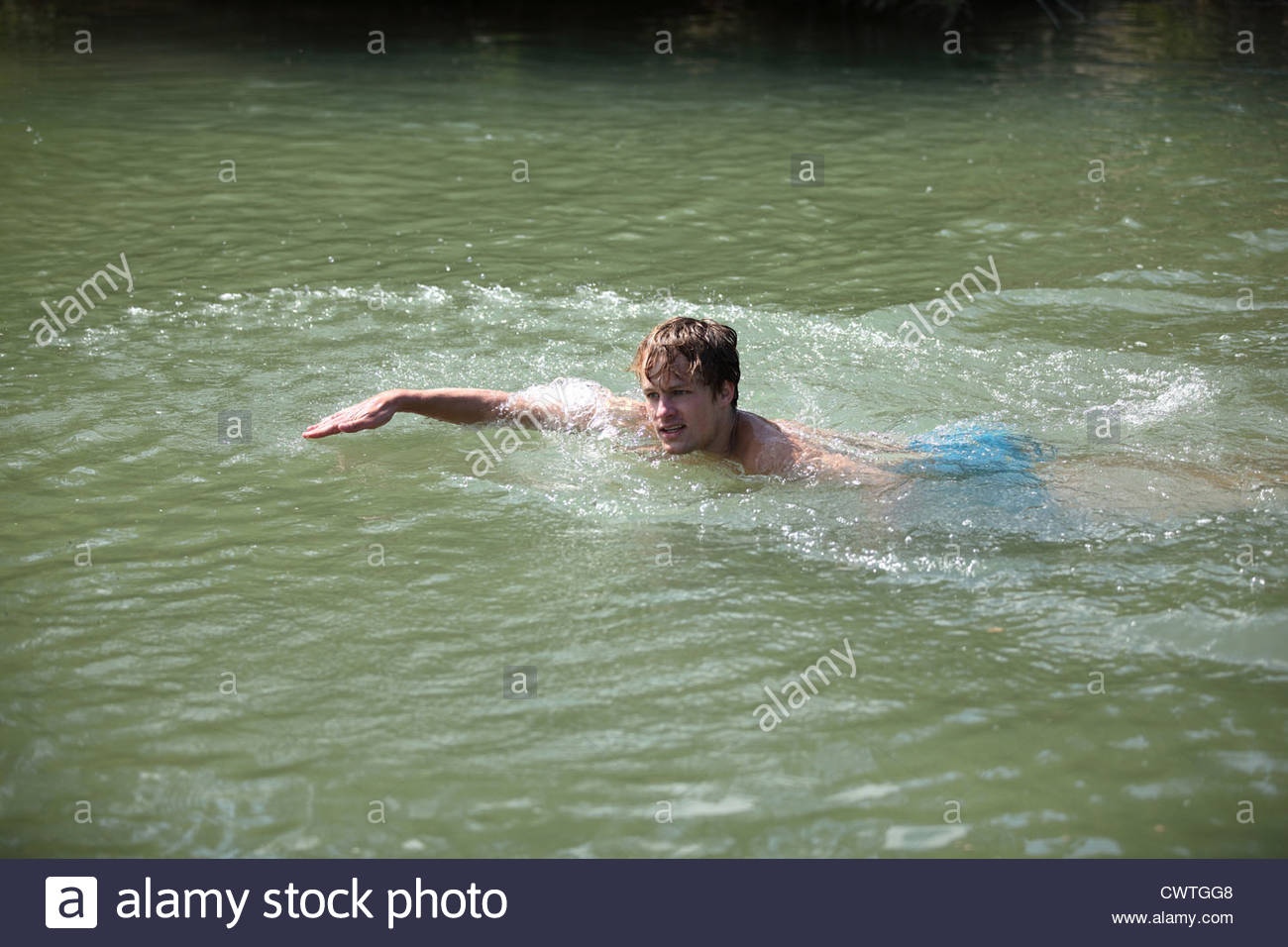 We like to swim in the river.
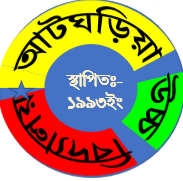 Today’s Lesson
Verbal
Gerund
Participle
Infinitive
Learning Outcomes:
By the end of the lesson you will be able to
a) Learn about  verbal and their         uses.
b) Write and speak using verbal.
c) Know the definition of gerund, participle and infinitive.
d) Know the difference between gerund and participle.
So, what is Verbal?
When verb is used in a sentence like noun/adjective/ adverb is called verbal.
It is a singing bird. (Sing+ing) Here Adjective
Walking is good for health. (walk+ing) Noun
The girl came to me laughing.(laugh+ing) Adverb
We like to swim in the river. (t0+swim) Noun
Verbal:-
Gerund
2.Participle
3. Infinitive
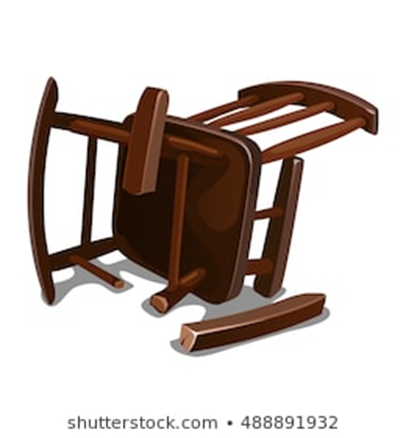 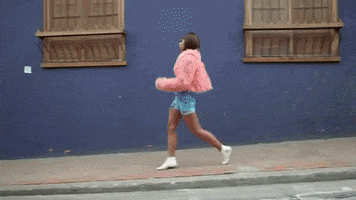 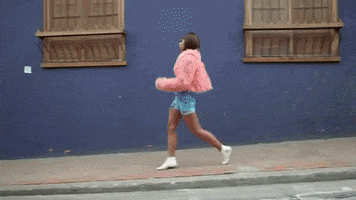 Walking 
in the morning 
is good  for health.
This  is a broken chair.
To walk in the morning is good for health.
Gerund (Verb + ing = Noun) It is used as Subject/Object/Complement
Swimming is a good exercise.
Subject
I like swimming
Object
My favourite hobby is gardening.
Complement
When verb+ing is used in a sentence like noun is called Gerund.
Participle
Present Participle- Verb+ing=Adjective
Past Participle- Verb+d/ed/t/en/n=Adjective
Perfect Participle-
Having + Past Participle.
Present Participle
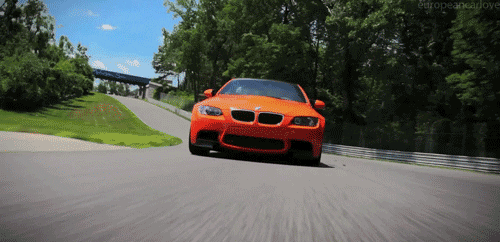 This is a running car.
Past participle
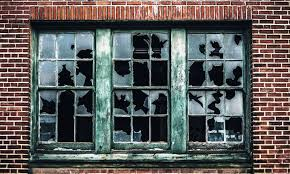 This is a broken window.
Perfect Participle
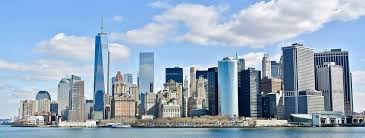 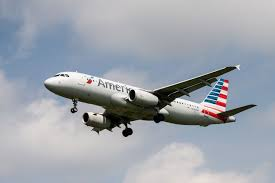 Having passed the BA Exam, he went to America.
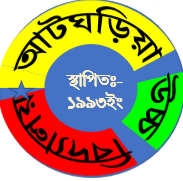 Pair 
work
Make a pair and discuss with your partner about the following questions:
What is gerund?
What is participle?
What is the difference between gerund and participle?
Infinitive
To tell a lie is a great sin.
To+Verb =Noun(Used as a Subject)
I do not like to play cricket.
(Used as object & complement of verb)
Bare Infinitive
The infinitive is used without to after certain verbs like bid, let, make, see, hear, need, dare etc.
I bade him go. (NOT I bade him to go)
Let him sit there. (NOT Let him to sit there.)
She made me cry. (NOT She made me to cry.)
I heard him sing a lovely song. (NOT I heard him to sing a lovely song.)
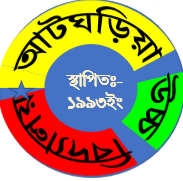 Evaluation
Fill in the gaps using Gerund/Participle/Infinitive
1. We saw the students-----in the field.
2. -------in the pond is good for health.
3. She is reading carefully -------- fully.
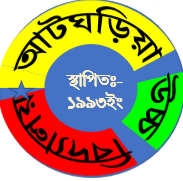 Answer
Playing
2. Swimming
3. To understand
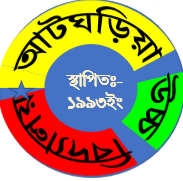 Home Work
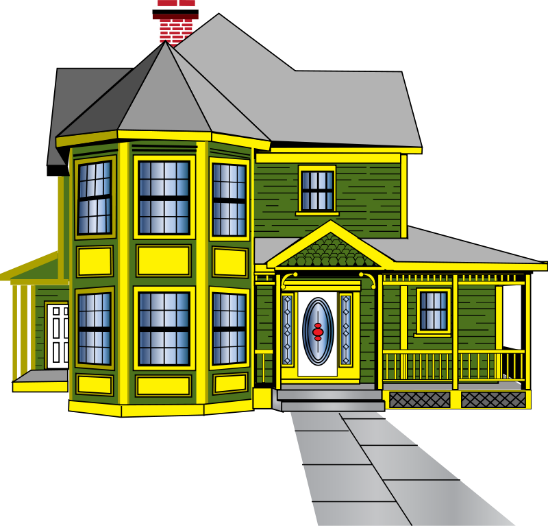 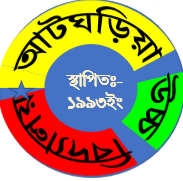 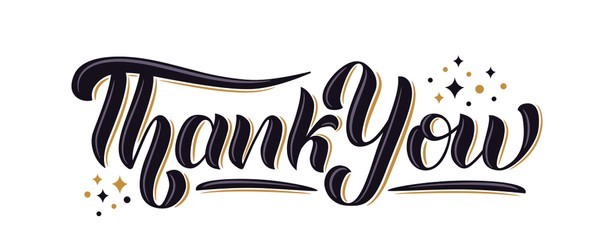 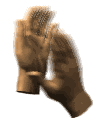